Республиканский конкурс профессионального мастерства мастеров производственного обучения/преподавателей профессионального цикла профессиональных образовательных организаций Чувашской Республики «Мой лучший мастер-класс – 2020»



МАСТЕР-КЛАССОнлайн-сервисы как инструмент педагогической технологии дистанционного обучения
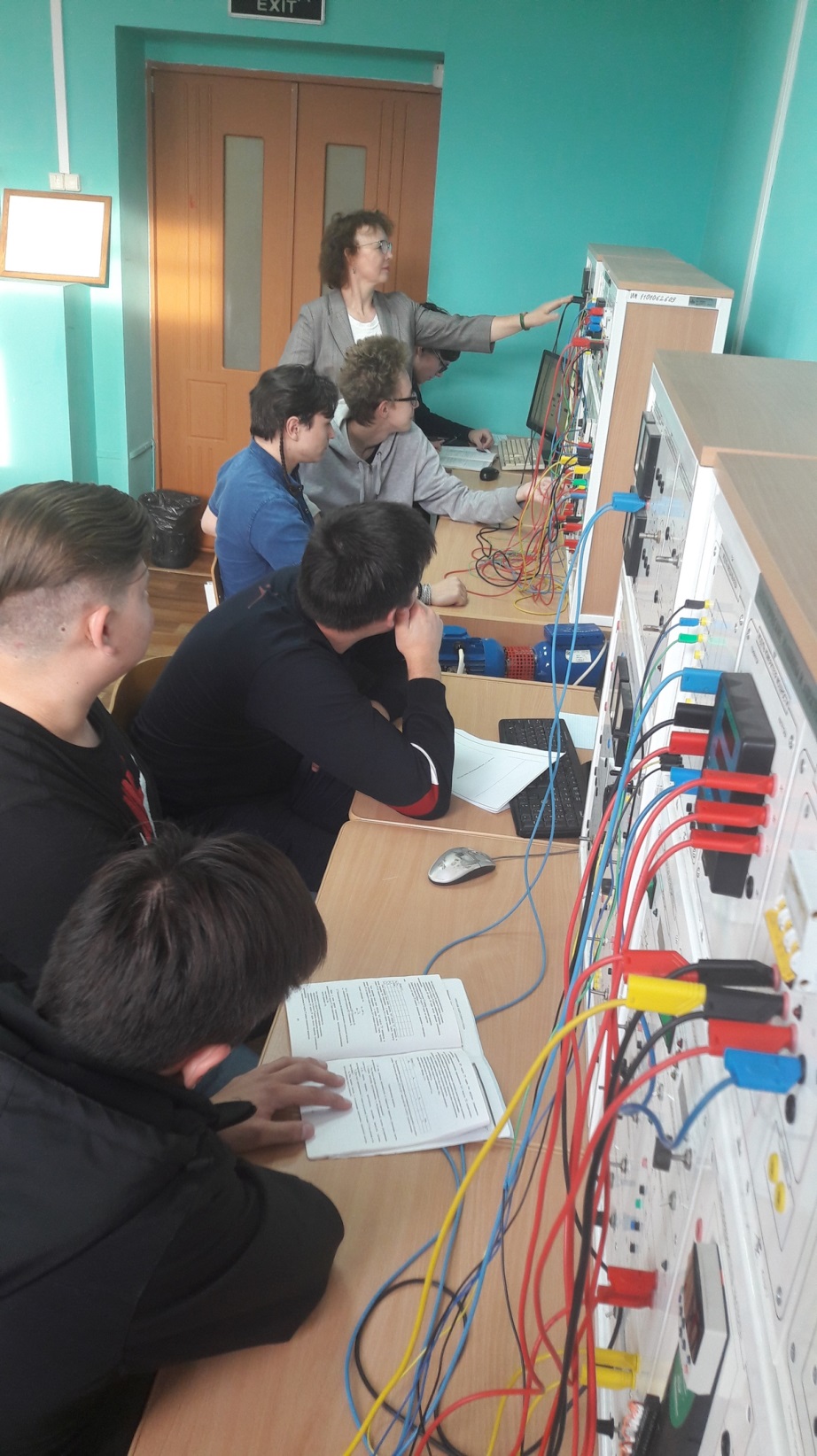 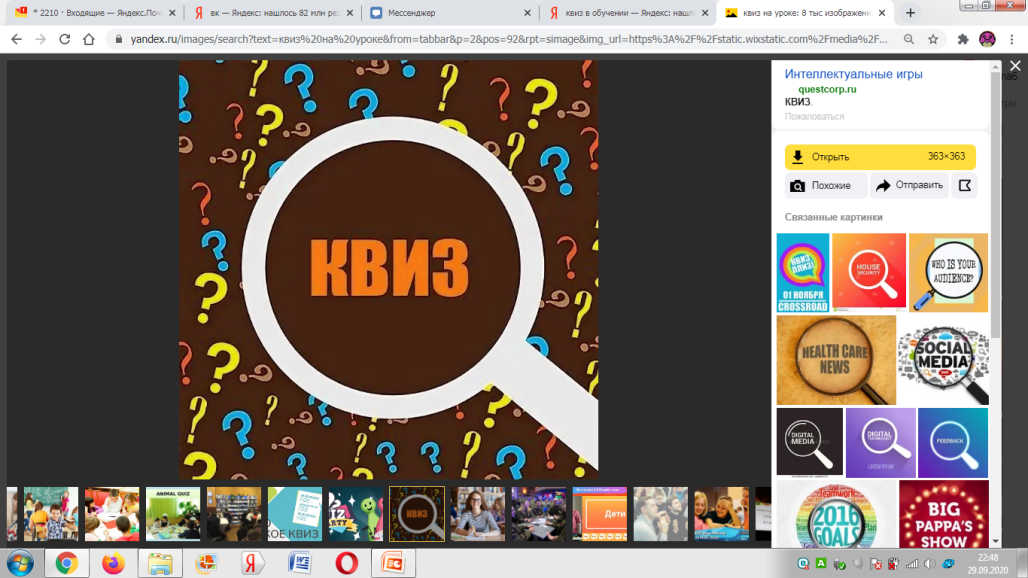 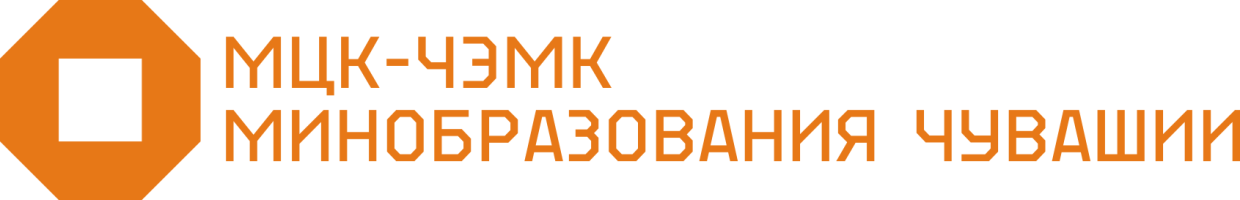 1/19
Республиканский конкурс профессионального мастерства мастеров производственного обучения/преподавателей профессионального цикла профессиональных образовательных организаций Чувашской Республики «Мой лучший мастер-класс – 2020»
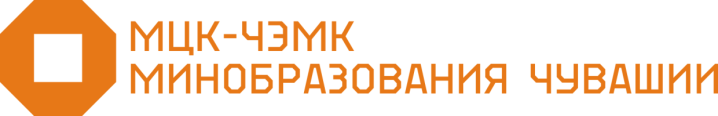 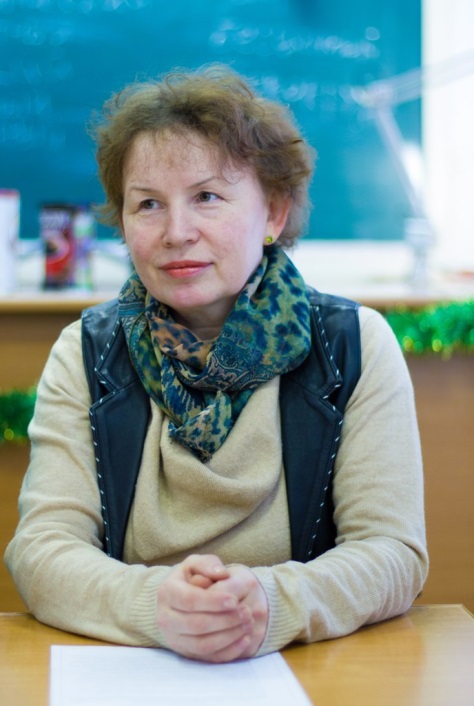 Андреева Леонилла Германовна,

Преподаватель  специальных дисциплин
высшей категории
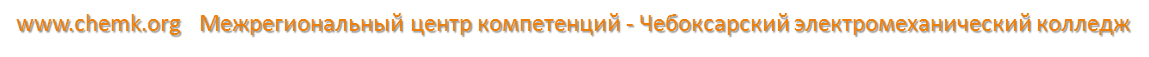 2/19
Республиканский конкурс профессионального мастерства мастеров производственного обучения/преподавателей профессионального цикла профессиональных образовательных организаций Чувашской Республики «Мой лучший мастер-класс – 2020»
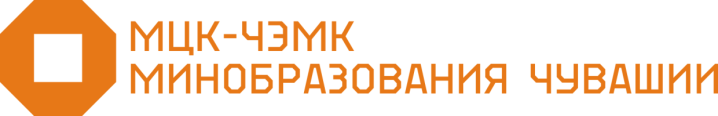 ЭТАПЫ МАСТЕР- КЛАССА
1. Заполнение таблицы «Знаю- Хочу- Узнал»

2. Особенности использования платформы ZOOM , сравнение  c Diskord

3. Использование Googl форм, сравнение с Moodle

4. Возможности   веб-сервиса MYQuiz

5. Рефлексия с использованием метода шести шляп мышления Эдварда де Боно
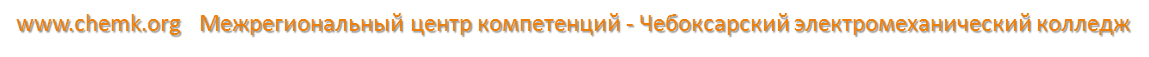 3/19
Республиканский конкурс профессионального мастерства мастеров 
			производственного обучения/преподавателей профессионального цикла п
рофессиональных образовательных организаций Чувашской Республики 
«Мой лучший мастер-класс – 2020
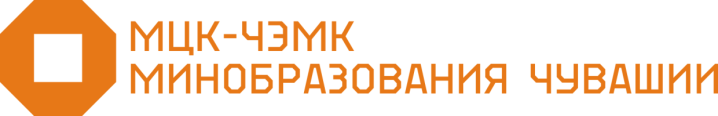 .
Рабочая таблица для З-Х-У
4/19
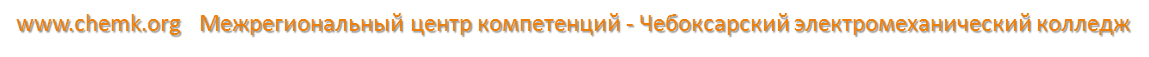 [Speaker Notes: Актуальность  цель  направления]
Республиканский конкурс профессионального мастерства мастеров 
			производственного обучения/преподавателей профессионального цикла п
рофессиональных образовательных организаций Чувашской Республики 
«Мой лучший мастер-класс – 2020»
Цель: повысить мотивацию педагогов к овладению новыми возможностями онлайн - сервисов и их использованию в образовательном процессе.

Задачи:
-познакомить педагогов с основными интерактивными сервисами и возможностями использования онлайн-сервисов в образовательном процессе;
-рассмотреть возможности использования онлайн-сервисов на различных этапах урока;
-рассмотреть примеры дидактического материала, созданного с использованием приложений сервиса
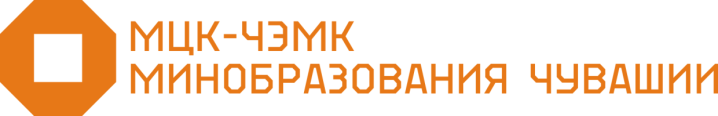 Республиканский конкурс профессионального мастерства мастеров 
			производственного обучения/преподавателей профессионального цикла п
рофессиональных образовательных организаций Чувашской Республики 
«Мой лучший мастер-класс – 2020»
- в Zoom встроена интерактивная доска, ее можно показывать 
всем   участникам видеоконференции во время проведения уроков;

- использовать интерактивную доску для изучения принципа действия 
схем, совместного решения задач, для ответов на экзамене;

- можно проводить запись видеоконференции 
и в нужные моменты ставить ее на паузу потом это видео можно   
рассылать ученикам,  которые опоздали на видеовстречу либо не могли
присутствовать

           ЗАЙДИТЕ ПО ССЫЛКЕ
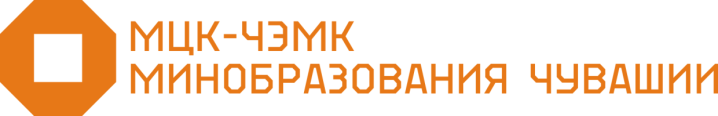 6/19
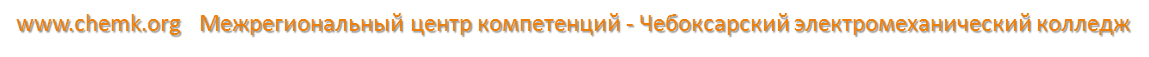 [Speaker Notes: Актуальность  цель  направления]
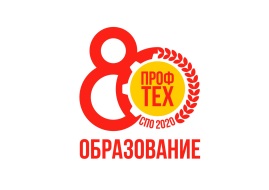 Республиканский конкурс профессионального мастерства мастеров 
			производственного обучения/преподавателей профессионального цикла п
рофессиональных образовательных организаций Чувашской Республики 
«Мой лучший мастер-класс – 2020»
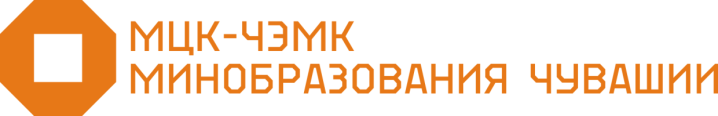 ОСНОВНЫЕ ОТЛИЧИЯ :ZOOOM и DISCORD
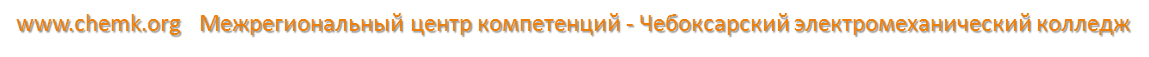 7/17
[Speaker Notes: Тематики кч]
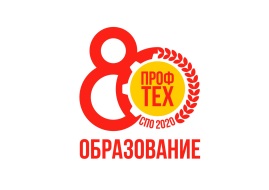 Республиканский конкурс профессионального мастерства мастеров 
			производственного обучения/преподавателей профессионального цикла п
рофессиональных образовательных организаций Чувашской Республики 
«Мой лучший мастер-класс – 2020»
ОСНОВНЫЕ ДОСТОИНСТВА КЛАССА 
1. Простота настройки  и коммуникации 
Преподаватели могут организовывать курсы, приглашать учащихся и других    преподавателей, а также размещать задания, вопросы и материалы; рассылать объявления и начинать обсуждения.
2. Экономия времени и бумаги. 
3. Удобство. Учащиеся могут просматривать задания в ленте или календаре курса либо на странице "Список дел". Все материалы автоматически добавляются в папки на Google Диске.
4. Работа с Google Диском, Документами, Календарем, Формами и Gmail.
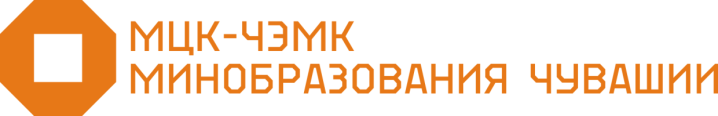 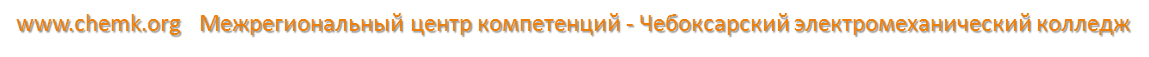 8/17
[Speaker Notes: Тематики кч]
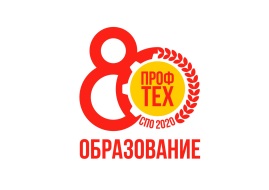 Республиканский конкурс профессионального мастерства мастеров 
			производственного обучения/преподавателей профессионального цикла п
рофессиональных образовательных организаций Чувашской Республики 
«Мой лучший мастер-класс – 2020»
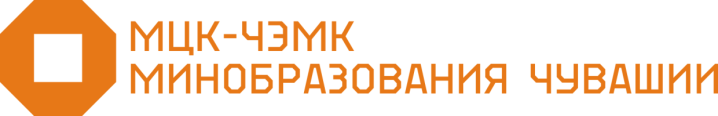 MYQUIZ
9/17
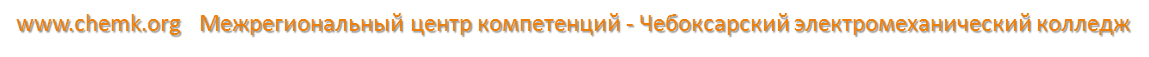 [Speaker Notes: Тематики кч]
Республиканский конкурс профессионального мастерства мастеров 
			производственного обучения/преподавателей профессионального цикла п
рофессиональных образовательных организаций Чувашской Республики 
«Мой лучший мастер-класс – 2020»
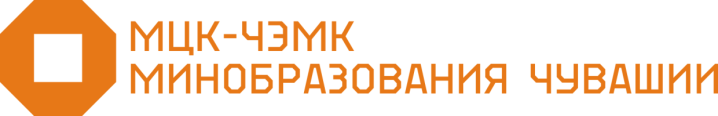 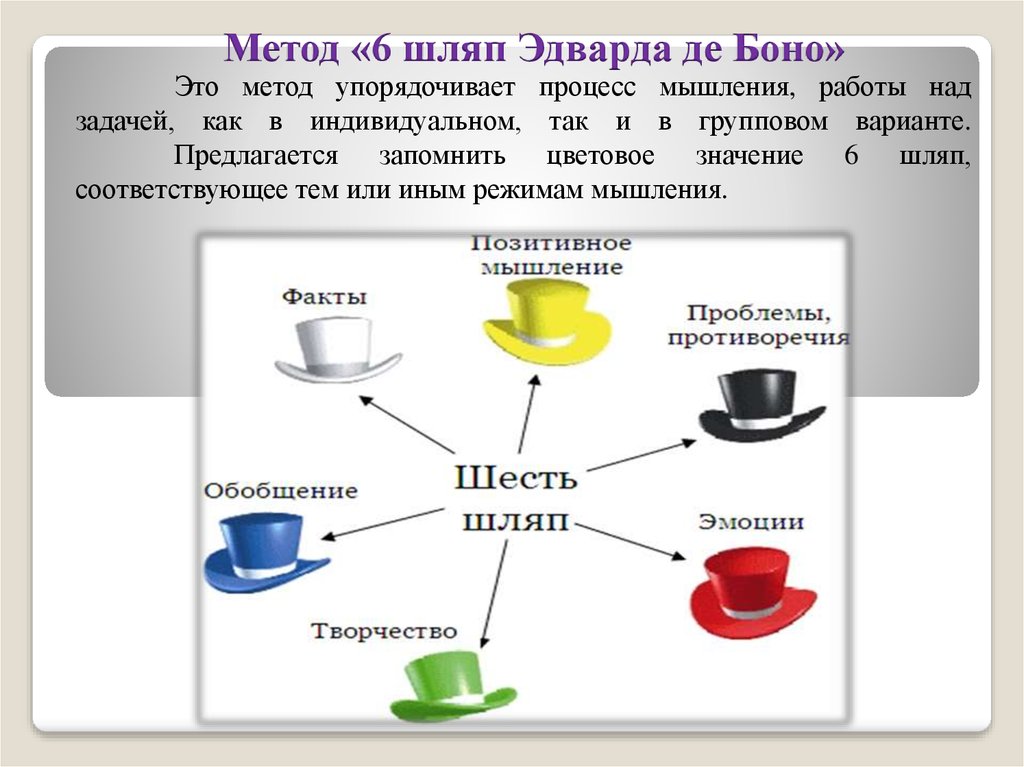 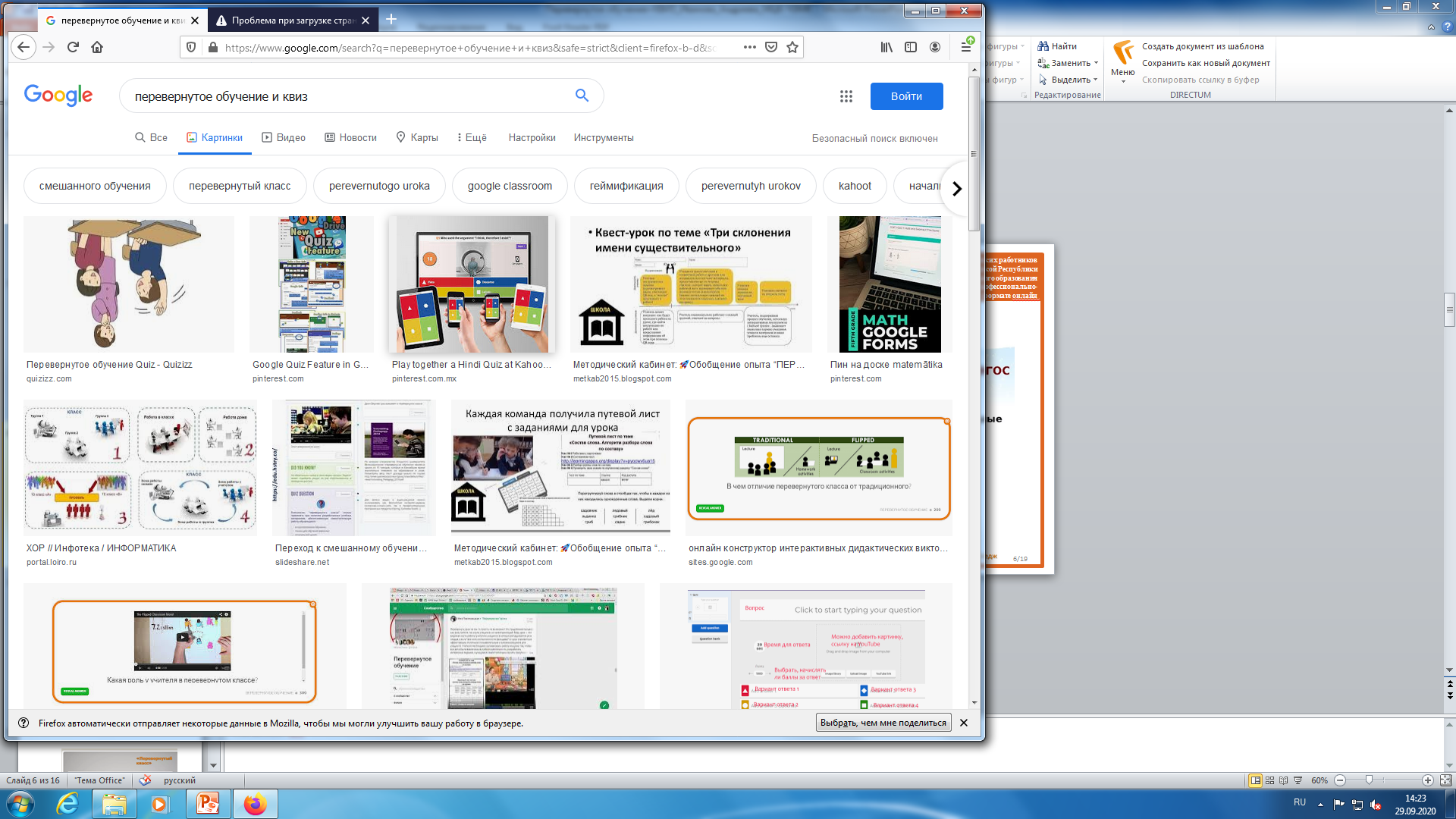 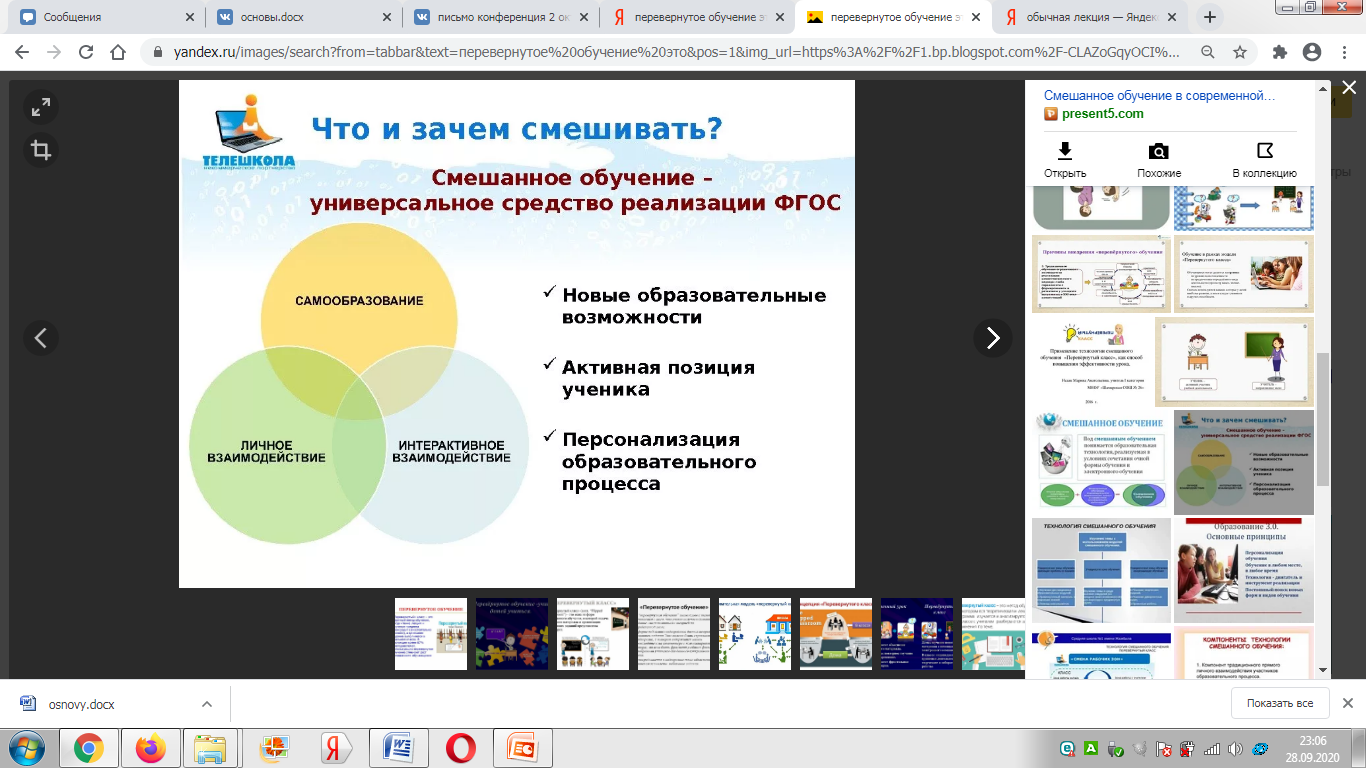 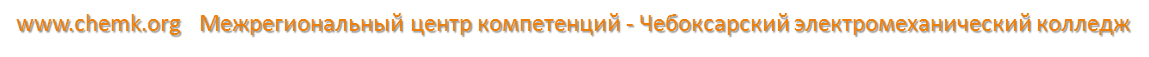 10/19
[Speaker Notes: Тематики кч]
Республиканский конкурс профессионального мастерства мастеров 
			производственного обучения/преподавателей профессионального цикла п
рофессиональных образовательных организаций Чувашской Республики 
«Мой лучший мастер-класс – 2020»
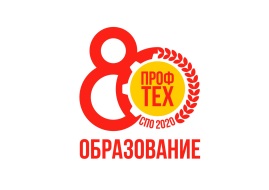 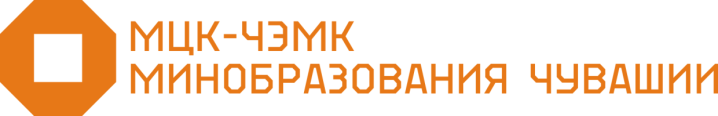 РЕФЛЕКСИЯ
Шесть шляп мышления» В практику развития мышления метафору «шести шляп» ввел известный психолог Эдвард де Боно. Выражение 
Белая шляпа
Белая шляпа – мыслим фактами, цифрами. Без эмоций, без субъективных оценок. 
Желтая шляпа
Позитивное мышление. Необходимо выделить в рассматриваемом явлении позитивные стороны и (!!!) аргументировать, почему они являются позитивными. 
Черная шляпа
Противоположность желтой шляпе. Нужно определить, что было трудно, неясно, проблематично, негативно
Красная шляпа
Это – эмоциональная шляпа. Нужно связать изменения собственного эмоционального состояния с теми или иными моментами рассматриваемого явления.
 Зеленая шляпа
Это – творческое мышление. Задайтесь вопросами: «Как можно было бы применить тот или иной факт, метод и т.д. в новой ситуации?»
Синяя шляпа
Это - философская, обобщающая шляпа. Те, кто мыслит в «синем» русле, старается обобщить высказывания других «шляп», сделать общие выводы.
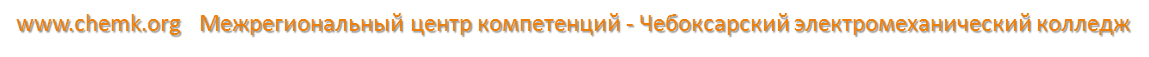 11/17
[Speaker Notes: функции]
Республиканский конкурс профессионального мастерства мастеров 
			производственного обучения/преподавателей профессионального цикла п
рофессиональных образовательных организаций Чувашской Республики 
«Мой лучший мастер-класс – 2020»
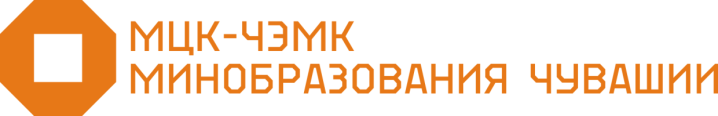 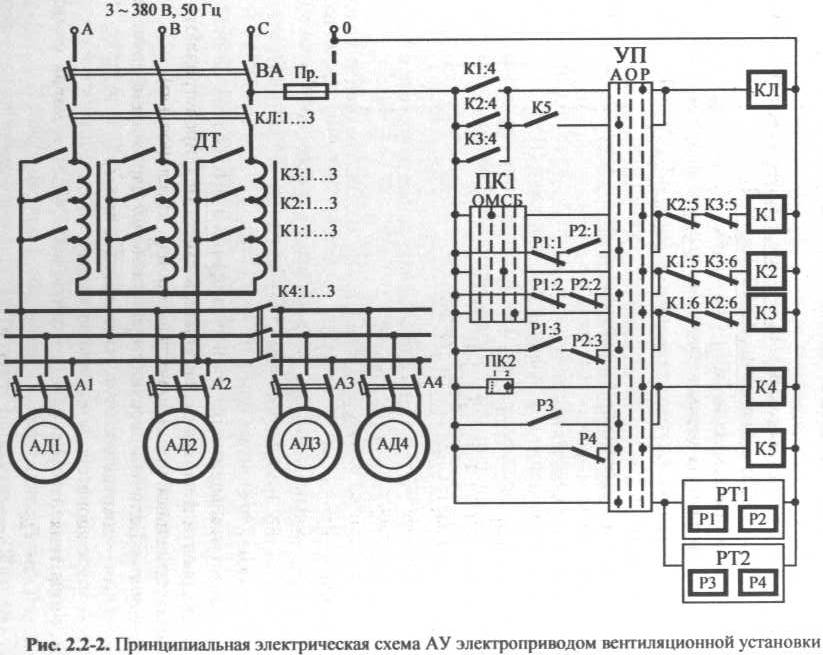 MYQUIZ
12/17
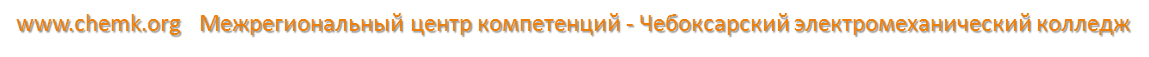 [Speaker Notes: Тематики кч]